2023 EESC W3400
Lec 20: Finite difference method illustrated with
2D time-independent conductive heat flow

Computational Earth Science

Bill Menke, Instructor
Emily Glazer, Teaching Assistant

TR 2:40 – 3:55
Today

New (and fairly technical) Stuff

Finite Difference Method for Solving Dynamical Problems
Today

all
Lecture

Thursday
all in-class projects

so be sure to attend
Example of

Temperature variation in heat-conducting solid

in the equilibrium approximation
(meaning no time dependence)
increase in heat
net flux in
heat source
heat proportional to temperature
heat flows from hot to cold
Inside
at every inside point
equation is satisfied
obey top BC
obey left BC
obey right BC
obey bottom BC
obey equation
obey top BC
equations
obey left BC
equations
obey equation
number of equations
top & bottom
left and right
interior
number of equations
top & bottom
left and right
interior
suggests problem is solvable
creates quite a bookkeeping problem!
simplified by “lookup tables”

i=iofk[k,0];
j=jofk[k,0];
k=kofij[i,j];
creates quite a bookkeeping problem!
# lookup tables translate between matrix (i,j)
# and vector ordering k
M= Lx*Ly;
iofk = np.zeros((M,1),dtype=int);
jofk = np.zeros((M,1),dtype=int); 
kofij = np.zeros((Lx,Ly),dtype=int); 
k=0;
for ix in range(Lx):
    for iy in range(Ly):
        iofk[k,0]=ix;
        jofk[k,0]=iy;
        kofij[ix,iy]=k;
        k=k+1;
fortunately
most of them are zero

in our case,
no more than 5 per row
Steps to making a sparse matrix D

create three vectors Dr, Dc and Dv to hold the row-index,	column-index, and value of non-zero elements of D

(2) For each  non-zero elements of D,
	set one row of Dr, Dc and Dv 

(3) Call a Python method that creates the sparse matrix
5
4
create the three vectors
Pmax = 100000;
maximum number of non-zero elements
Pmax = 100000;
Dr = np.zeros((Pmax,1),dtype=int);
Dc = np.zeros((Pmax,1),dtype=int);
row and column vectors must be integer
Pmax = 100000;
Dr = np.zeros((Pmax,1),dtype=int);
Dc = np.zeros((Pmax,1),dtype=int);
Dv = np.zeros((Pmax,1));
value vector
Pmax = 100000;
Dr = np.zeros((Pmax,1),dtype=int);
Dc = np.zeros((Pmax,1),dtype=int);
Dv = np.zeros((Pmax,1));
s = np.zeros((M,1));
(2) For each  non-zero elements of D, set one row of Dr, Dc and Dv
counter for the rows of D
	every point in the grid is a different row
nr=0;
nr=0;
ne=0;
counter for the non-zero elements of D
nr=0;
ne=0;
mel=0; mer=0; meb=0; met=0; mi=0;
counters for the number of left, right, bottom, top and interior points
nr=0;
ne=0;
mel=0; mer=0; meb=0; met=0; mi=0;
for ix in range(Lx):
    for iy in range(Ly):
loop over all the grid points
[code here to set the elements of one row
at a time of D]
# left boundary point
if( (ix==0) and (iy>0) and (iy<(Ly-1))):
test whether this (ix,iy) in on the left boundary
# left boundary point
if( (ix==0) and (iy>0) and (iy<(Ly-1))):
	k=kofij[ix,iy];
convert (ix,iy) of D into a k of m
# left boundary point
if( (ix==0) and (iy>0) and (iy<(Ly-1))):
	k=kofij[ix,iy]; 
mel=mel+1;
this is a left element, so increment the
	left-element counter
# left boundary point
if( (ix==0) and (iy>0) and (iy<(Ly-1))):
	k=kofij[ix,iy]; 
mel=mel+1;
	Dr[ne,0] = nr;
	Dc[ne,0] = k;
	Dv[ne,0] = 1.0;
Define this non-zero element
row of D
col of D
value of D
# left boundary point
if( (ix==0) and (iy>0) and (iy<(Ly-1))):
	k=kofij[ix,iy]; 
mel=mel+1;
	Dr[ne,0] = nr;
	Dc[ne,0] = k;
	Dv[ne,0] = 1.0;
	ne=ne+1;
increment the element counter
# left boundary point
if( (ix==0) and (iy>0) and (iy<(Ly-1))):
	k=kofij[ix,iy]; 
mel=mel+1;
	Dr[ne,0] = nr;
	Dc[ne,0] = k;
	Dv[ne,0] = 1.0;
	ne=ne+1;
	s[k,0]=ExLeft[iy-1,0];
set the RHS vector
# left boundary point
if( (ix==0) and (iy>0) and (iy<(Ly-1))):
	k=kofij[ix,iy]; 
mel=mel+1;
	Dr[ne,0] = nr;
	Dc[ne,0] = k;
	Dv[ne,0] = 1.0;
	ne=ne+1;
	s[k,0]=ExLeft[iy-1,0];
	nr=nr+1;
we are done with the row of D,
so increment the row-counter
# else is an interior point
else:
I have skipped the other boundaries
the is the code for the interior where the differential equation is solved
# else is an interior point
else:
	k00=kofij[ix-1,iy-1]; # interior
	k01=kofij[ix-1,iy];
	k02=kofij[ix-1,iy+1];
	k10=kofij[ix,iy-1];
	k11=kofij[ix,iy];
	k12=kofij[ix,iy+1];
	k20=kofij[ix+1,iy-1];
	k21=kofij[ix+1,iy];
	k22=kofij[ix+1,iy+1];
ks of the 9 points centered on this (ix,iy).

k of (ix,iy) is k11
in my notation
# else is an interior point
else:
	k00=kofij[ix-1,iy-1]; # interior
	k01=kofij[ix-1,iy];
	k02=kofij[ix-1,iy+1];
	k10=kofij[ix,iy-1];
	k11=kofij[ix,iy];
	k12=kofij[ix,iy+1];
	k20=kofij[ix+1,iy-1];
	k21=kofij[ix+1,iy];
	k22=kofij[ix+1,iy+1];
	mi=mi+1;
increment the interior-point counter
# Term 1
Dr[ne,0] = nr;
Dc[ne,0] = k01;
Dv[ne,0] = Dxr2;
ne=ne+1;
# Term 2
Dr[ne,0] = nr;
Dc[ne,0] = k21;
Dv[ne,0] = Dxr2;
ne=ne+1;
# Term 3
Dr[ne,0] = nr;
Dc[ne,0] = k11;
Dv[ne,0] = -2.0*Dxr2 -2.0*Dyr2;
ne=ne+1;
# Term 4
Dr[ne,0] = nr;
Dc[ne,0] = k10;
Dv[ne,0] = Dyr2;
ne=ne+1;
# Term 5
Dr[ne,0] = nr;
Dc[ne,0] = k12;
Dv[ne,0] = Dyr2;
ne=ne+1;
# RHS
s[k11,0]=-f[ix,iy];
# RHS
s[k11,0]=-f[ix,iy];
nr=nr+1;
done with the row
(3) Call a Python method that creates the sparse matrix
Dsparse=sparse.coo_matrix((Dv[0:ne,0:1].ravel(), (Dr[0:ne,0:1].ravel(),Dc[0:ne,0:1].ravel())),shape=(M,M)).tocsr();


del Dv; del Dr; del Dc;
construct sparse D
delete Dr Dc Dv
which are big and no longer needed
solve matrix equation
mest = gda_cvec(las.spsolve(Dsparse,s.ravel()));
put solution in matrix form
T = np.zeros((Lx,Ly));
for k in range(M):
    i = iofk[k,0];
    j = jofk[k,0];
    T[i,j] = mest[k,0];
and we’re done!
(except for plotting)
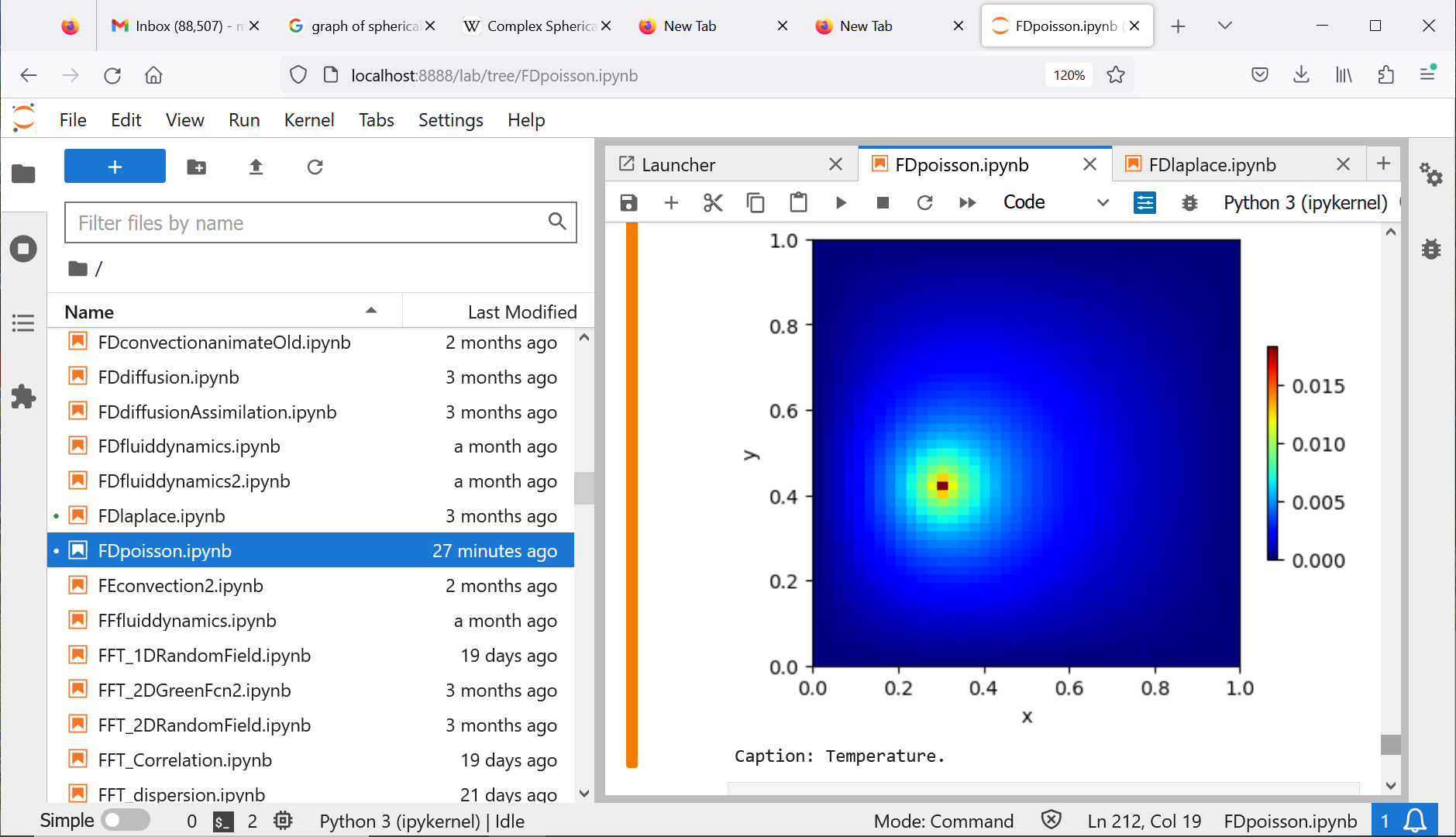 as usual
the hard part is the
BOOKKEEPING